«Россия – Родина моя»«Гимн РФ»
Учитель истории
МКОУ СОШ с. Елабуга Хабаровского муниципального района
Волкова  Е.Г.
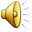 С чего начинается Родина?
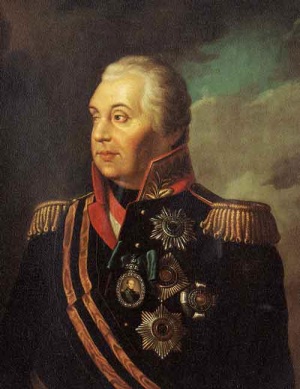 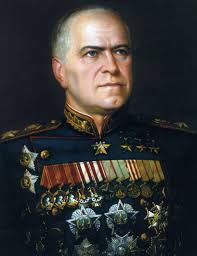 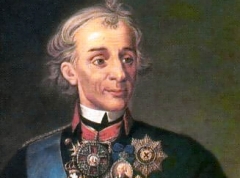 Патриоты России
Николай Раевский
Дарья Севастопольская
Кузьмин Матвей Кузьмич
Людмила Михайловна Павлюченко
Михаил Петрович Девятаев
Дмитрий Михайлович Карбышев
Евгений Александрович Никонов
Юрий Смирнов
“Патриот — тот, кто любит свое отечество, предан своему народу, готов на жертвы и подвиги во имя интересов своей Родины”.  
 (Словарь В. И.Даля)
“Патриот – человек, одушевлённый патриотизмом, или человек, преданный интересам какого-нибудь дела, горячо любящий что-нибудь”.       
 (Словарь С.И.Ожегова)
«Что значит быть патриотом современной России?»
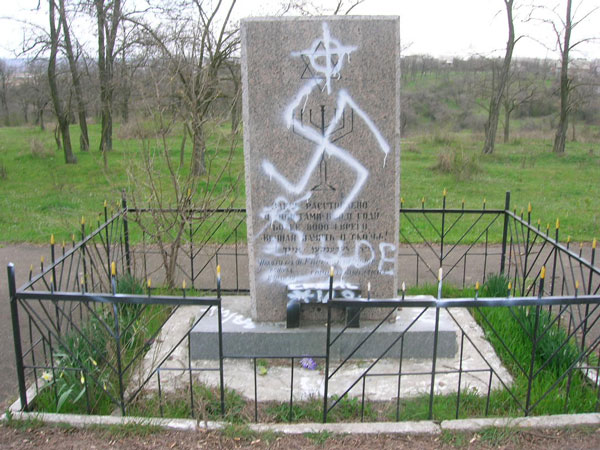 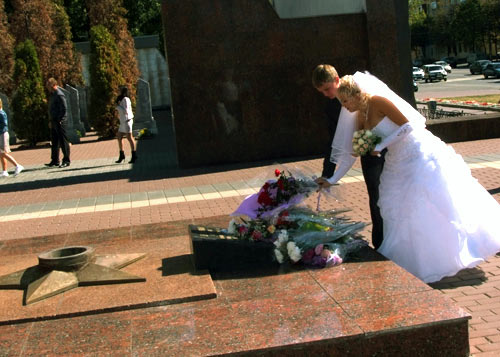 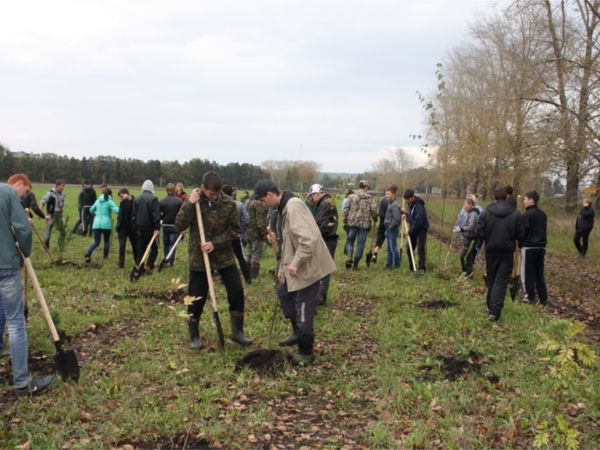 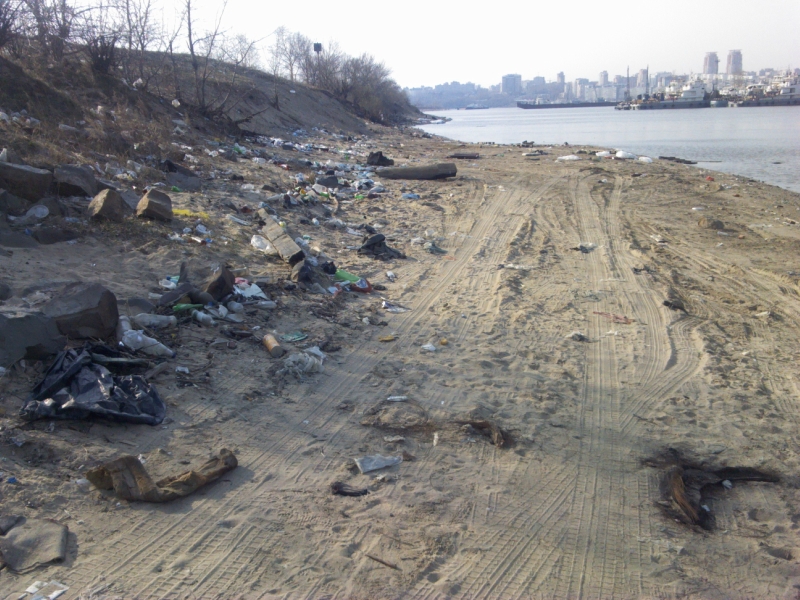 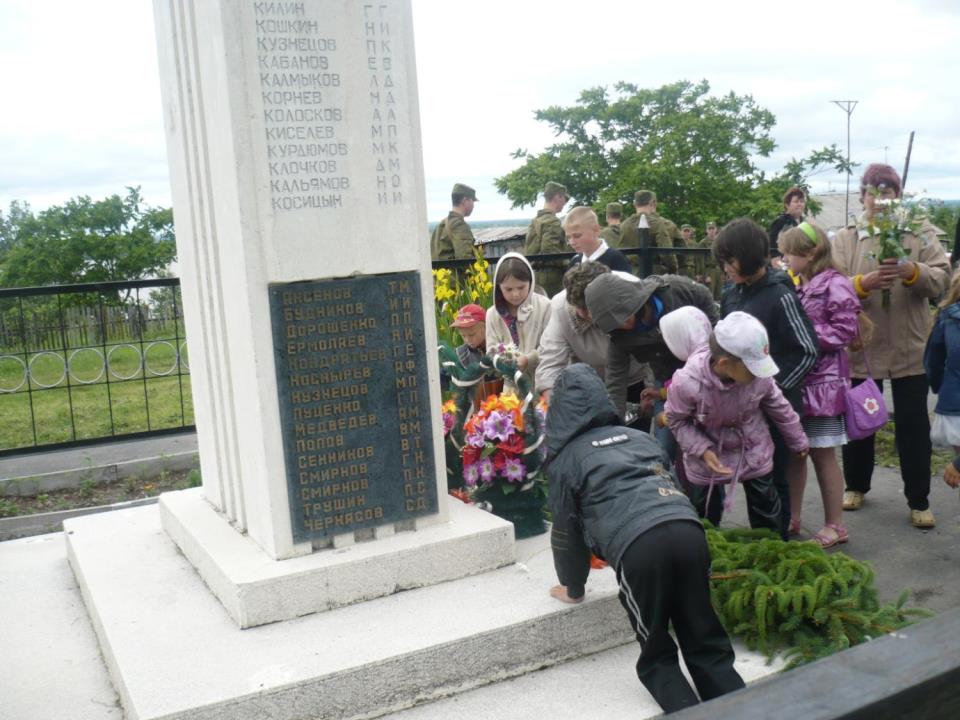 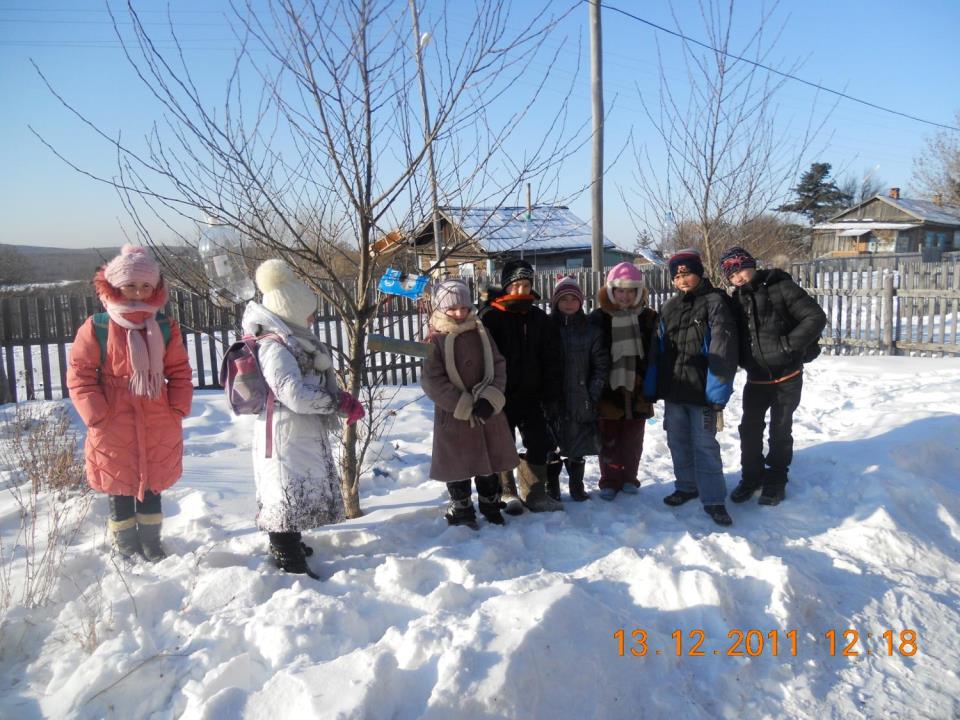 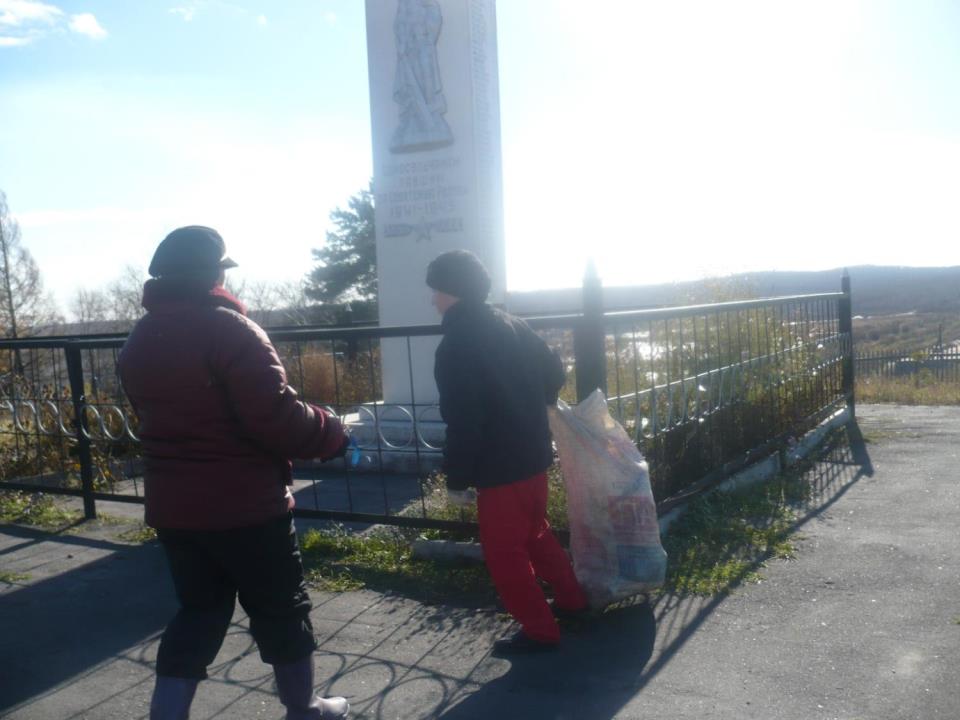 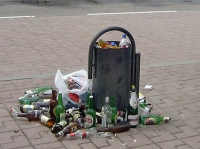 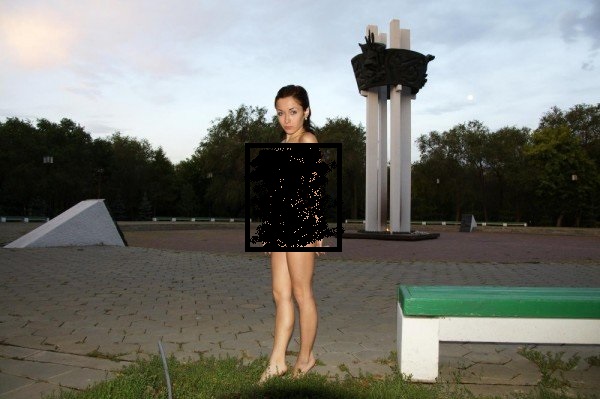 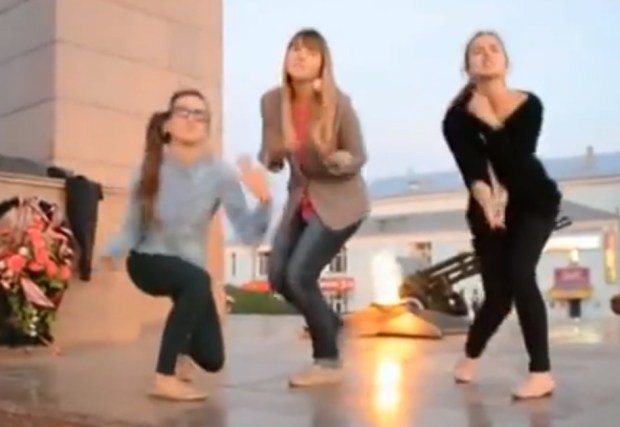 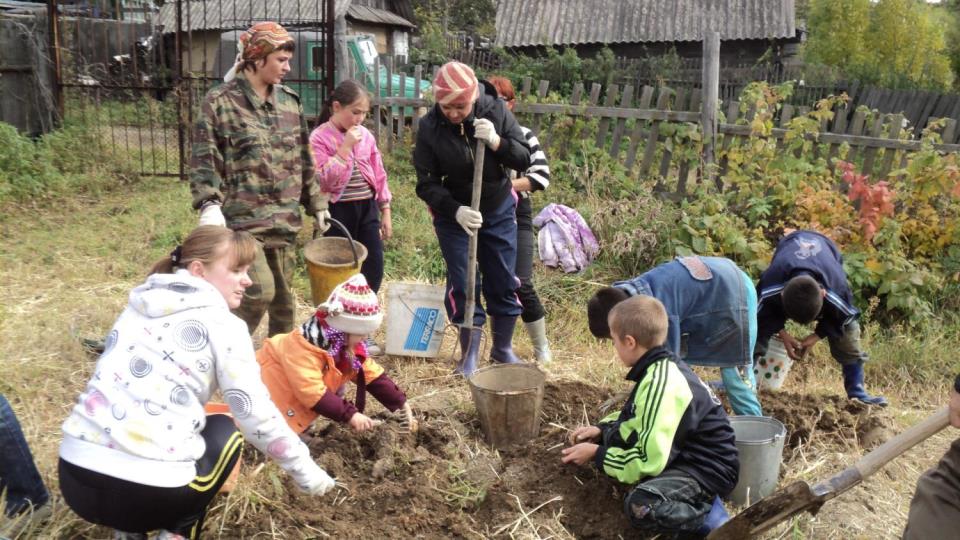 ГЛУПА ТА ПТИЦА,КАК МАТЬ ЛЮБИМУЮБЕРЕГИ ЗЕМЛЮ РОДИМУЮ,СИЛ НЕ ЖАЛЕЙРОДИНА КРАШЕ СОЛНЦА,ДОРОЖЕ ЗОЛОТАДЛЯ РОДИНЫ СВОЕЙСЛАДОККАЖДОМУ СВОЙ КРАЙКОТОРОЙ ГНЕЗДО СВОЕ НЕ МИЛО
ГЛУПА ТА ПТИЦА, КОТОРОЙ ГНЕЗДО СВОЕ НЕ МИЛО. 
РОДНАЯ СТОРОНА МАТЬ. А ЧУЖАЯ - МАЧЕХА. 
БЕРЕГИ ЗЕМЛЮ РОДИМУЮ, КАК МАТЬ ЛЮБИМУЮ. 
ДЛЯ РОДИНЫ СВОЕЙ СИЛ НЕ ЖАЛЕЙ. 
ВЕЛИКА СВЯТОРУССКАЯ ЗЕМЛЯ, А ВЕЗДЕ СОЛНЫШКО. 
КАЖДОМУ СВОЙ КРАЙ СЛАДОК. 
РОДИНА КРАШЕ СОЛНЦА, ДОРОЖЕ ЗОЛОТА.
Проблемная ситуация:
Победа российской команды в одном из мировых турниров, ликующая толпа болельщиков, раскрашенная обернутая в цвета российского флага громила  улицы городов
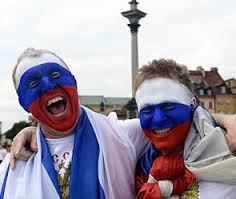 Гордясь своими русскими корнями, банда подростков убивает 8-летнюю девочку-таджичку. Это патриотизм?
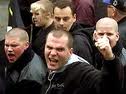 “Гимн” – слово греческого происхождения, оно означает “торжественная, хвалебная песнь”.
«Молитва русских»
«Интернационал»
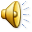 «Союз нерушимый»
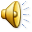 Союз нерушимый республик свободныхСплотила навеки Великая Русь.Да здравствует созданный волей народовЕдиный, могучий Советский Союз!Славься, Отечество наше свободное,Дружбы народов надёжный оплот!Партия Ленина — сила народнаяНас к торжеству коммунизма ведёт!Сквозь грозы сияло нам солнце свободы,И Ленин великий нам путь озарил:На правое дело он поднял народы,На труд и на подвиги нас вдохновил!Славься, Отечество наше свободное,Дружбы народов надёжный оплот!Партия Ленина — сила народнаяНас к торжеству коммунизма ведёт!В победе бессмертных идей коммунизмаМы видим грядущее нашей страны,И Красному знамени славной ОтчизныМы будем всегда беззаветно верны!Славься, Отечество наше свободное,Дружбы народов надёжный оплот!Партия Ленина — сила народнаяНас к торжеству коммунизма ведёт!
Государственный гимн РФ
Россия __________ наша держава,Россия —_______________ наша страна._________________ воля,______________ слава —Твоё достоянье на все времена!Славься, Отечество наше ________________,______________ народов союз ________________ ,Предками данная мудрость________________ !Славься, страна! Мы гордимся тобой!
Россия – священная наша держава,
Россия – любимая наша страна.
Могучая воля, великая слава –
Твое достоянье на все времена!
Припев:
Славься, Отечество наше свободное, 
Братских народов союз вековой, 
Предками данная мудрость народная! 
Славься, страна! Мы гордимся тобой!
 От южных морей до полярного края 
Раскинулись наши леса и поля. 
Одна ты на свете! Одна ты такая –
Хранимая Богом родная земля!
Припев.
Широкий простор для мечты и для жизни 
Грядущие нам открывают года. 
Нам силу дает наша верность Отчизне. 
Так было, так есть и так будет всегда!
Припев.
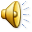 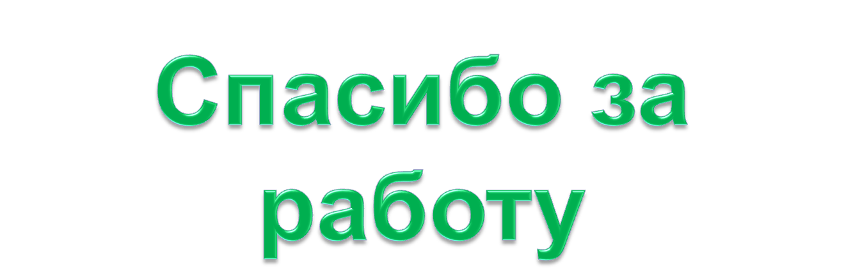